ΔΙ-ΕΙΚΟΝΙΚΟΤΗΤΑ ΣΤΗΝ ΕΙΚΟΝΟΓΡΑΦΗΜΕΝΗ ΑΦΗΓΗΣΗ
ΤΜΗΜΑ ΘΕΩΡΙΑΣ ΚΑΙ ΙΣΤΟΡΙΑΣ ΤΗΣ ΤΕΧΝΗΣ - ΑΣΚΤ
ΓΙΑΝΝΗΣ ΚΟΥΚΟΥΛΑΣ
8ο ΜΑΘΗΜΑΠΩΣ ΟΙ ΛΕΞΕΙΣ ΓΙΝΟΝΤΑΙ ΕΙΚΟΝΕΣ;(Η ΜΕΤΑΦΟΡΑ ΤΗΣ ΛΟΓΟΤΕΧΝΙΑΣ ΣΕ ΕΙΚΟΝΟΓΡΑΦΗΜΕΝΕΣ ΑΦΗΓΗΣΕΙΣΜΕΡΟΣ 3 – ΔΙΑΣΚΕΥΕΣ ΚΑΙ ΠΡΟΣΑΡΜΟΓΕΣ ΚΛΑΣΙΚΩΝ ΕΡΓΩΝ, ΑΡΧΑΙΩΝ ΚΩΜΩΔΙΩΝ ΚΑΙ ΤΡΑΓΩΔΙΩΝ, ΕΛΛΗΝΙΚΗΣ ΛΟΓΟΤΕΧΝΙΑΣ κ.ά.)
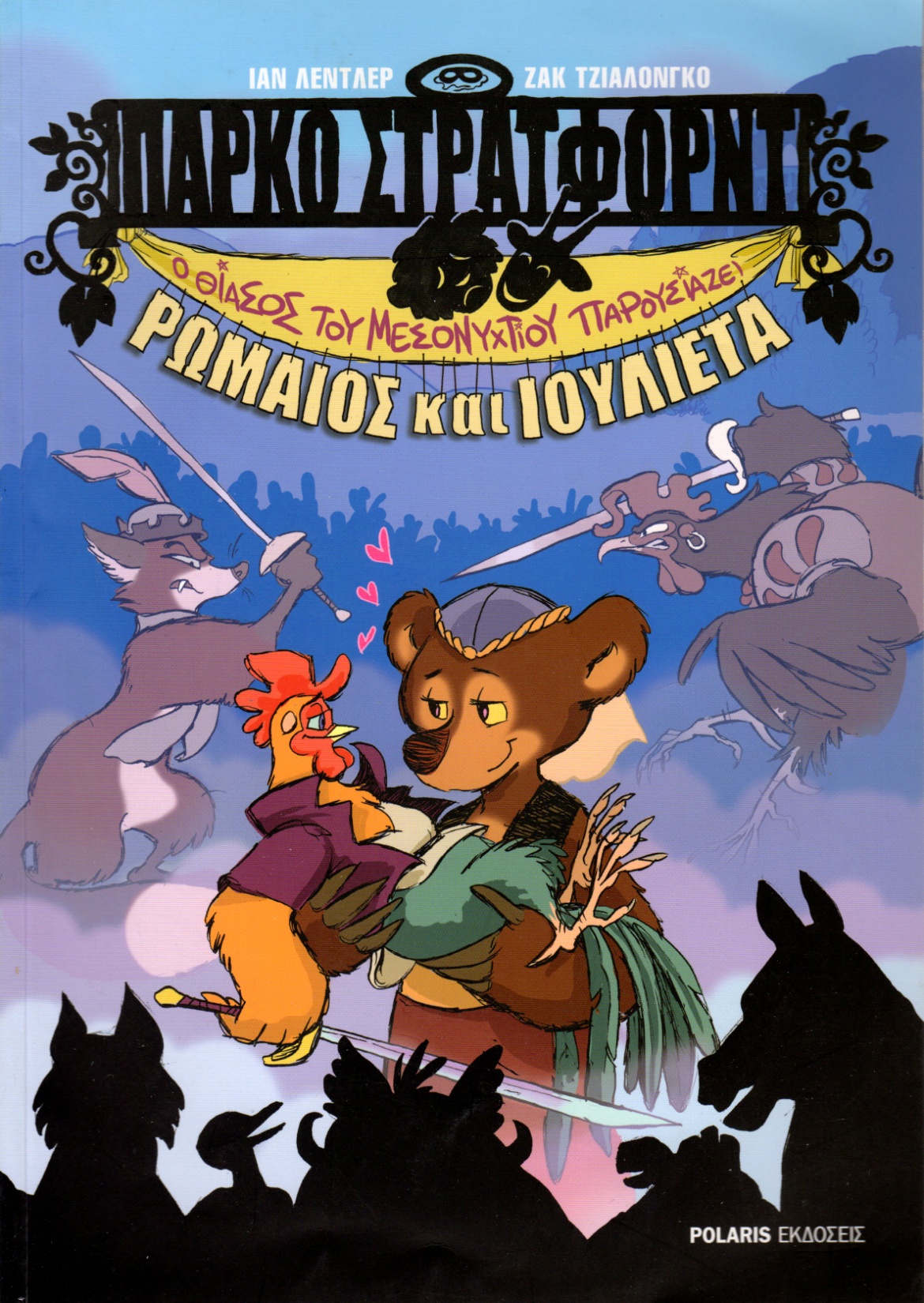 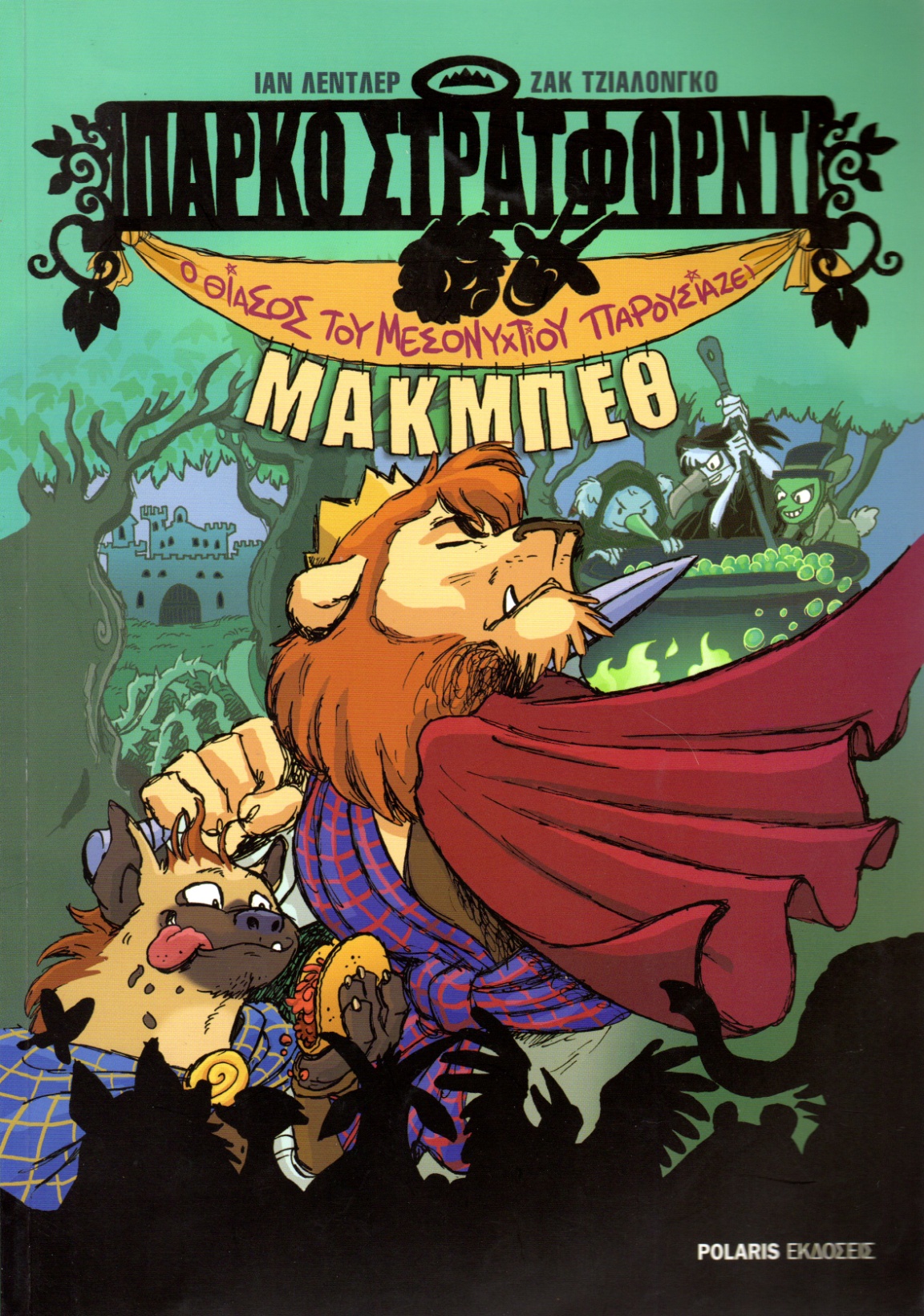 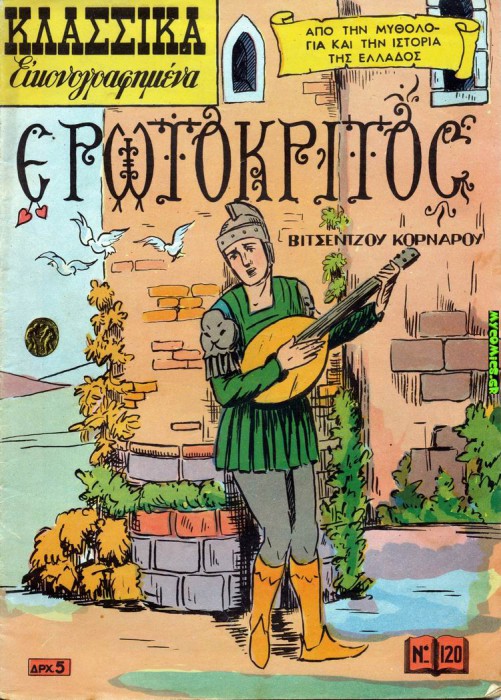 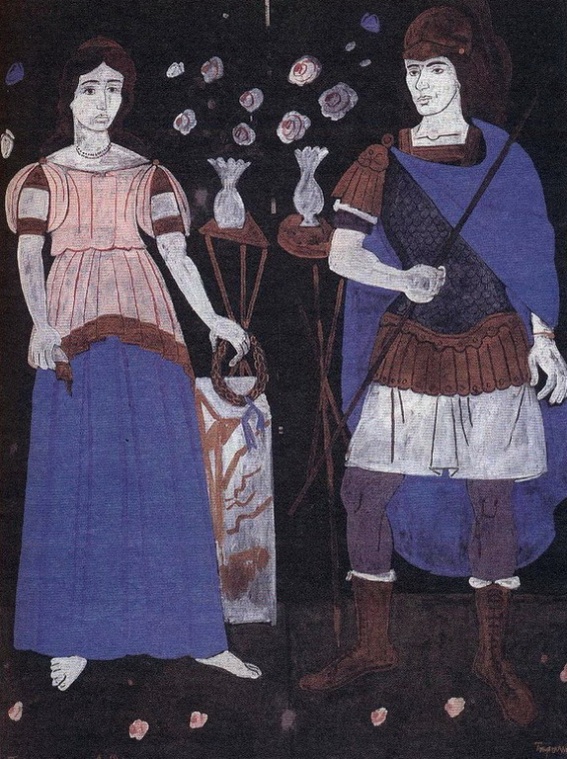 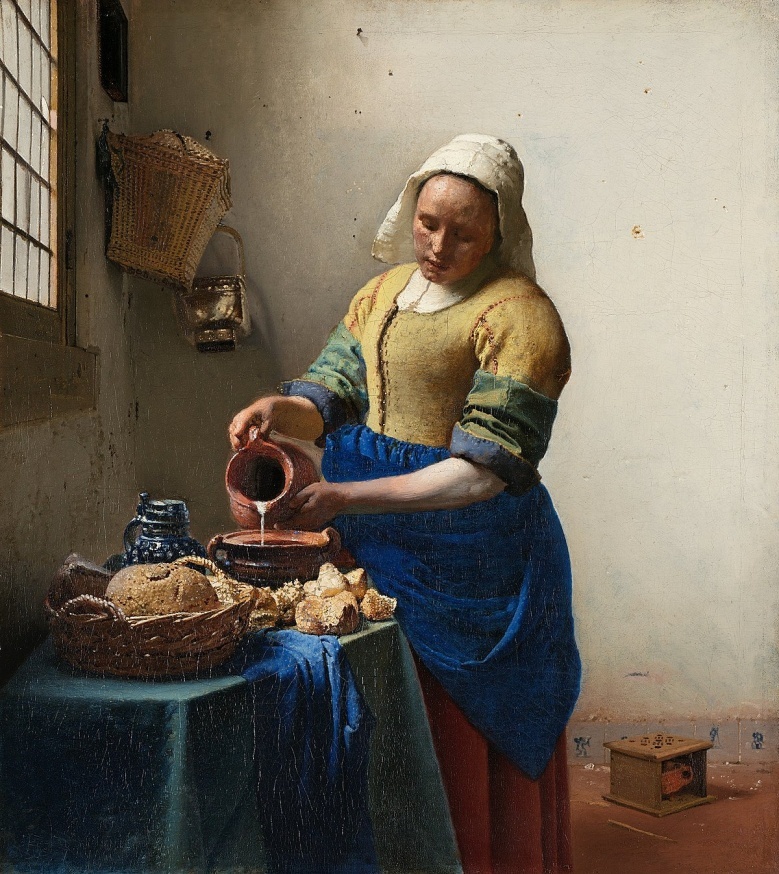 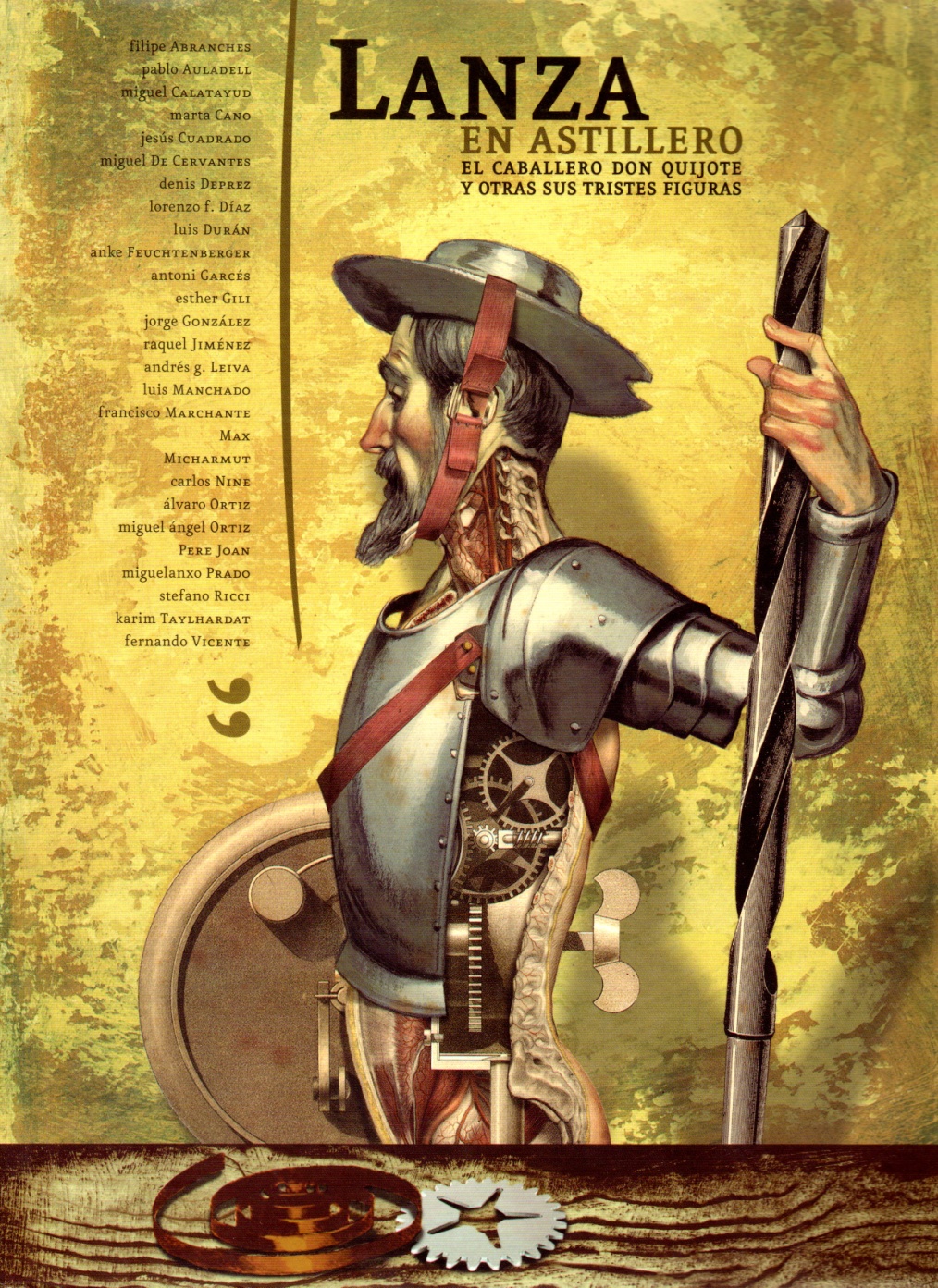 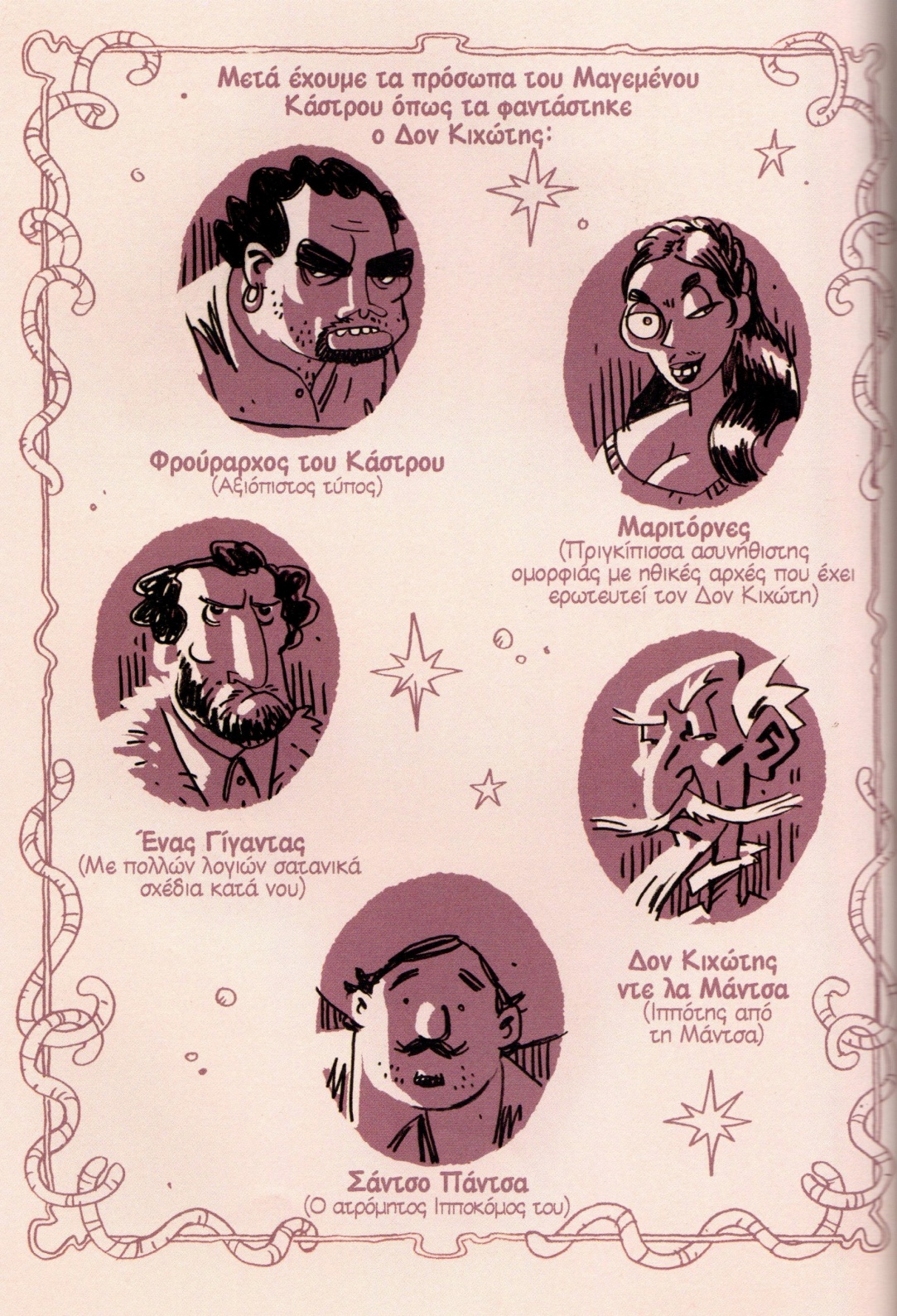 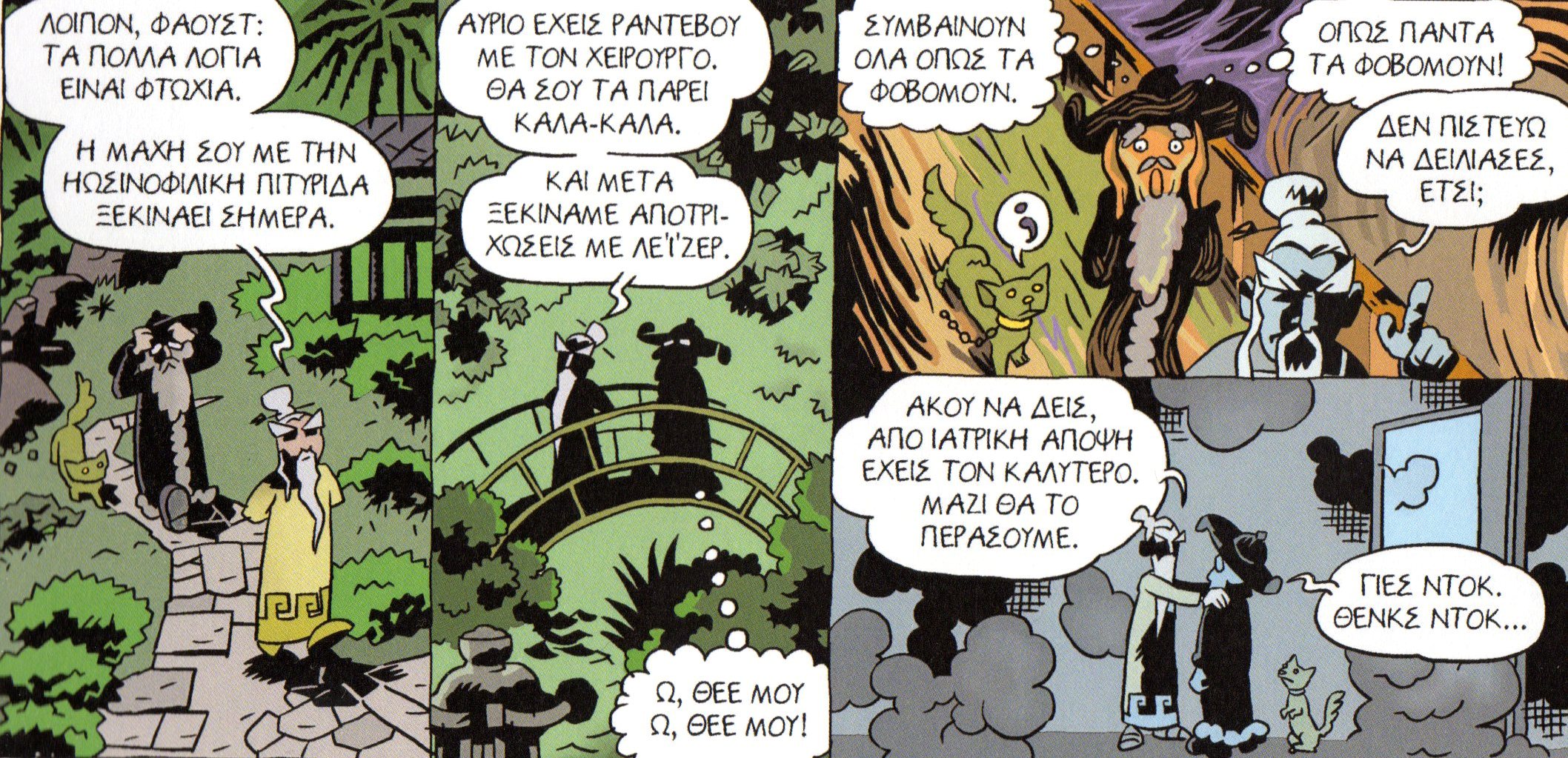 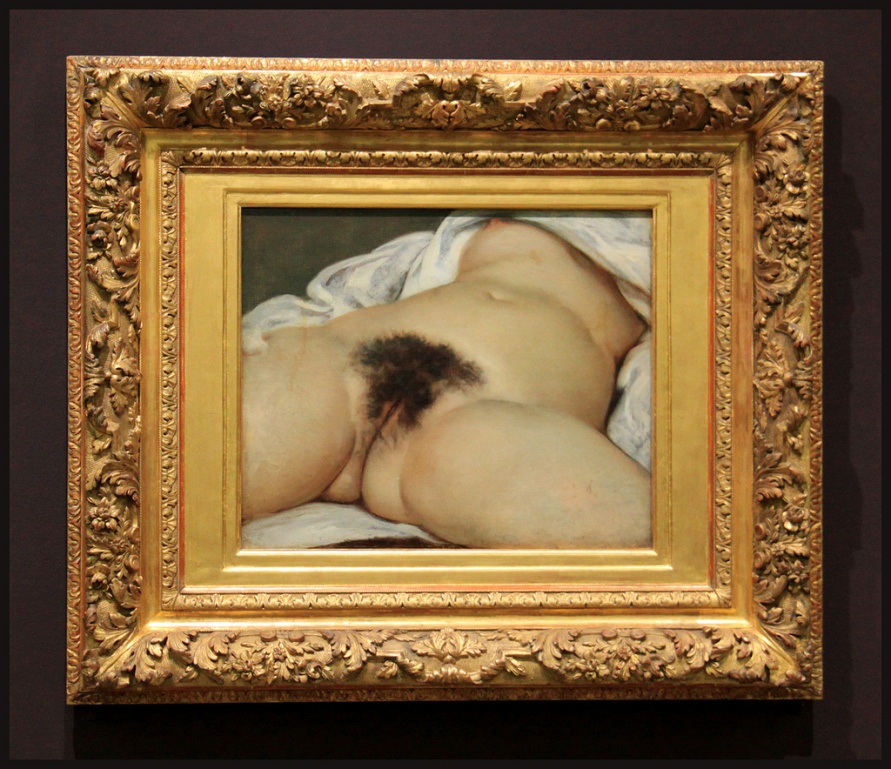 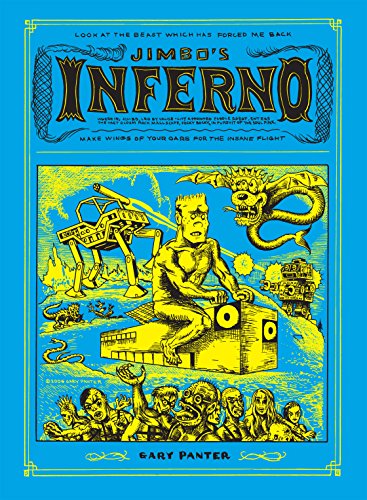 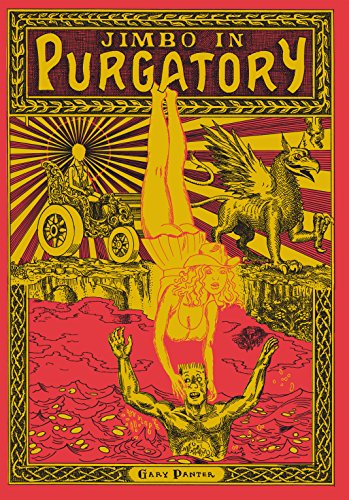 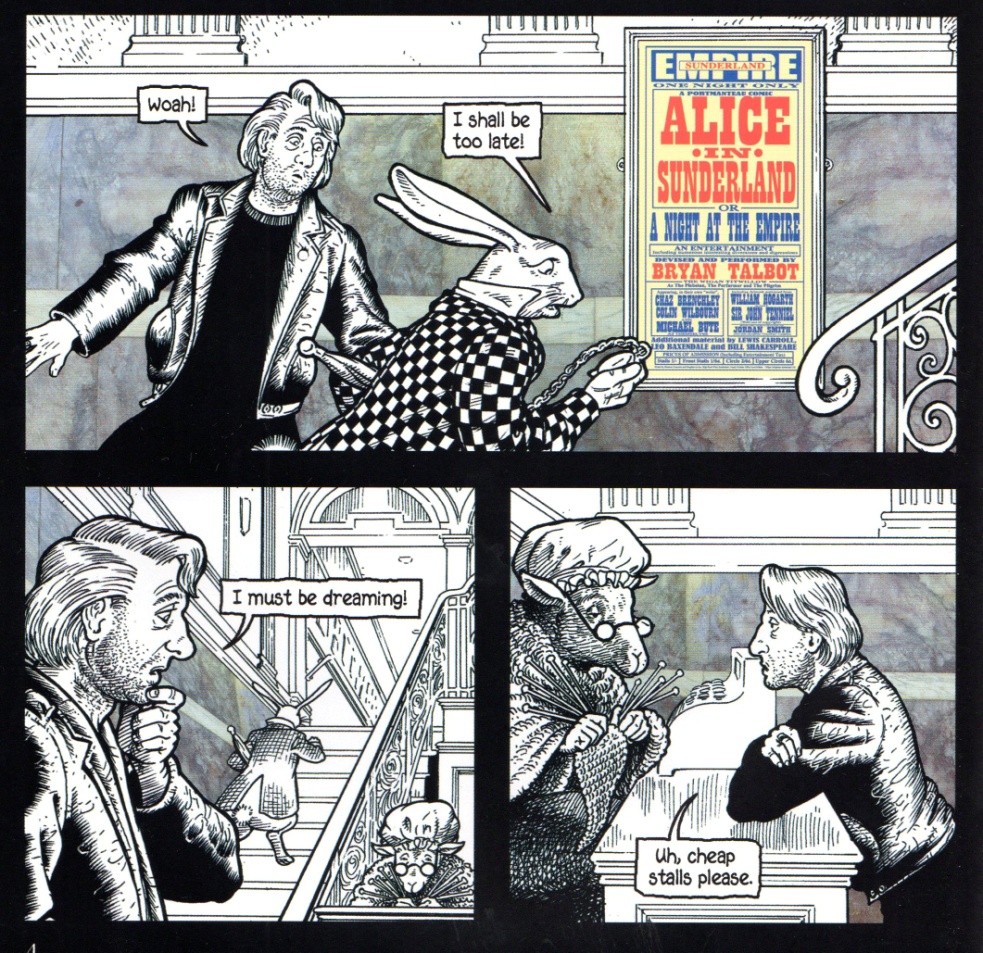 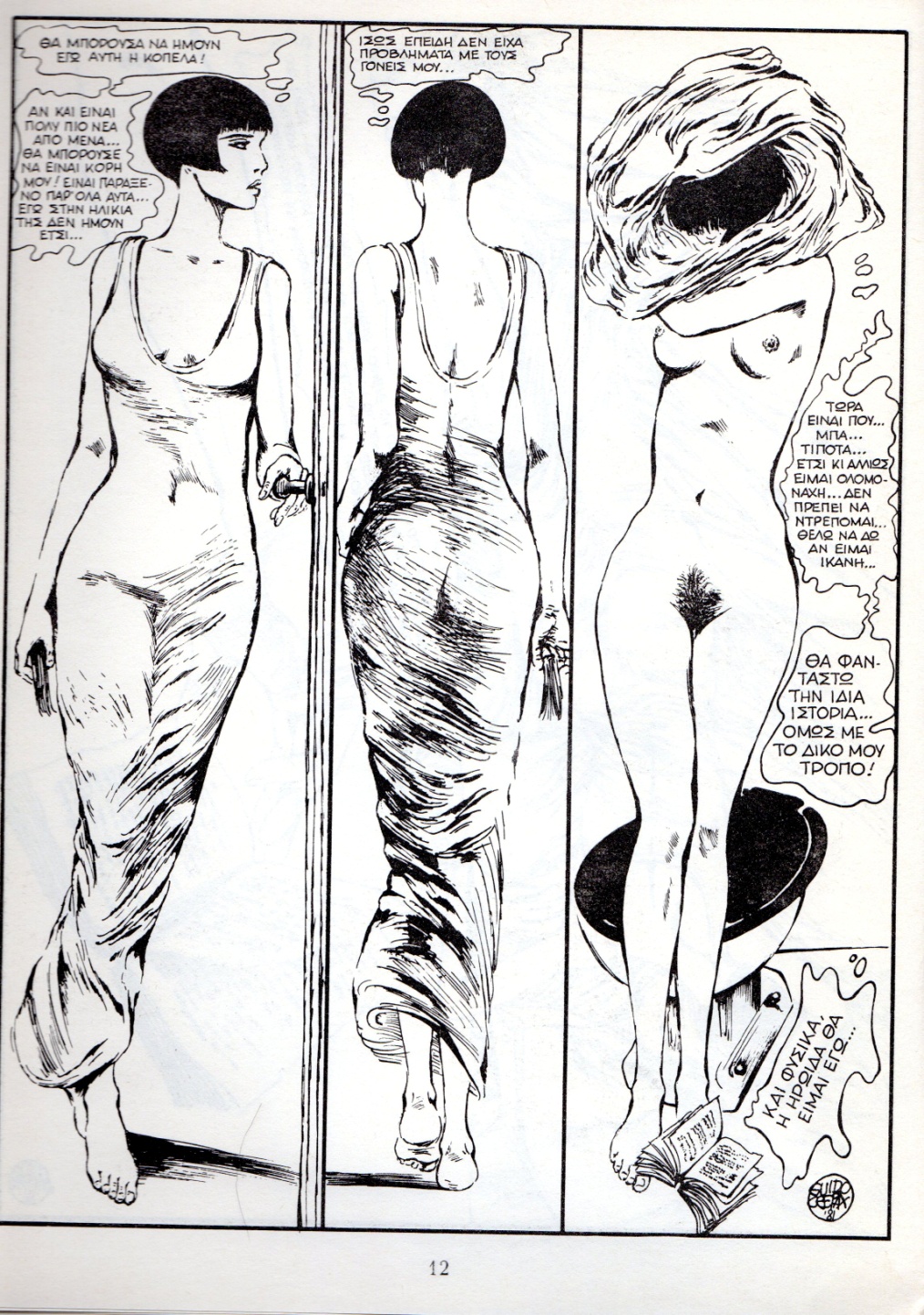 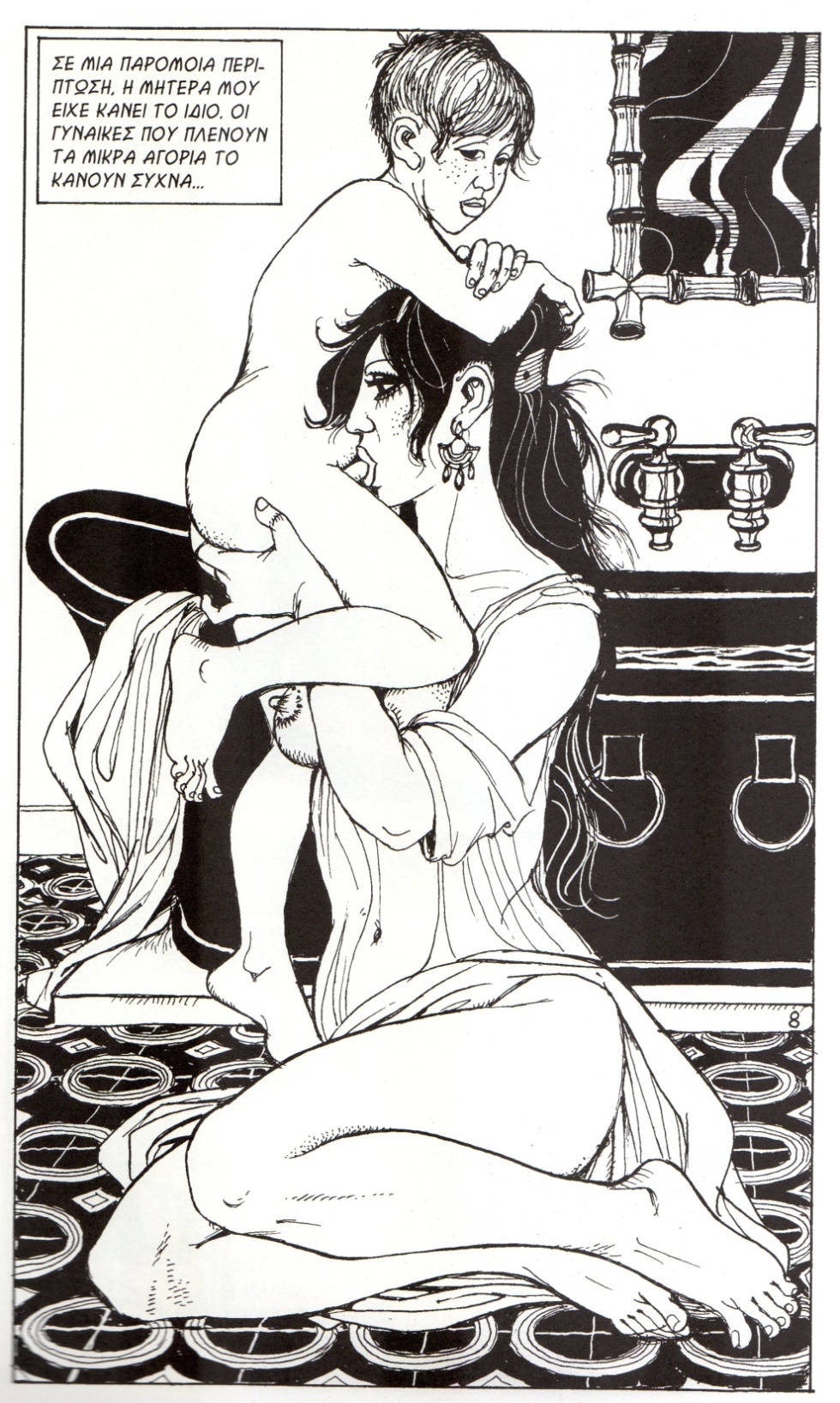 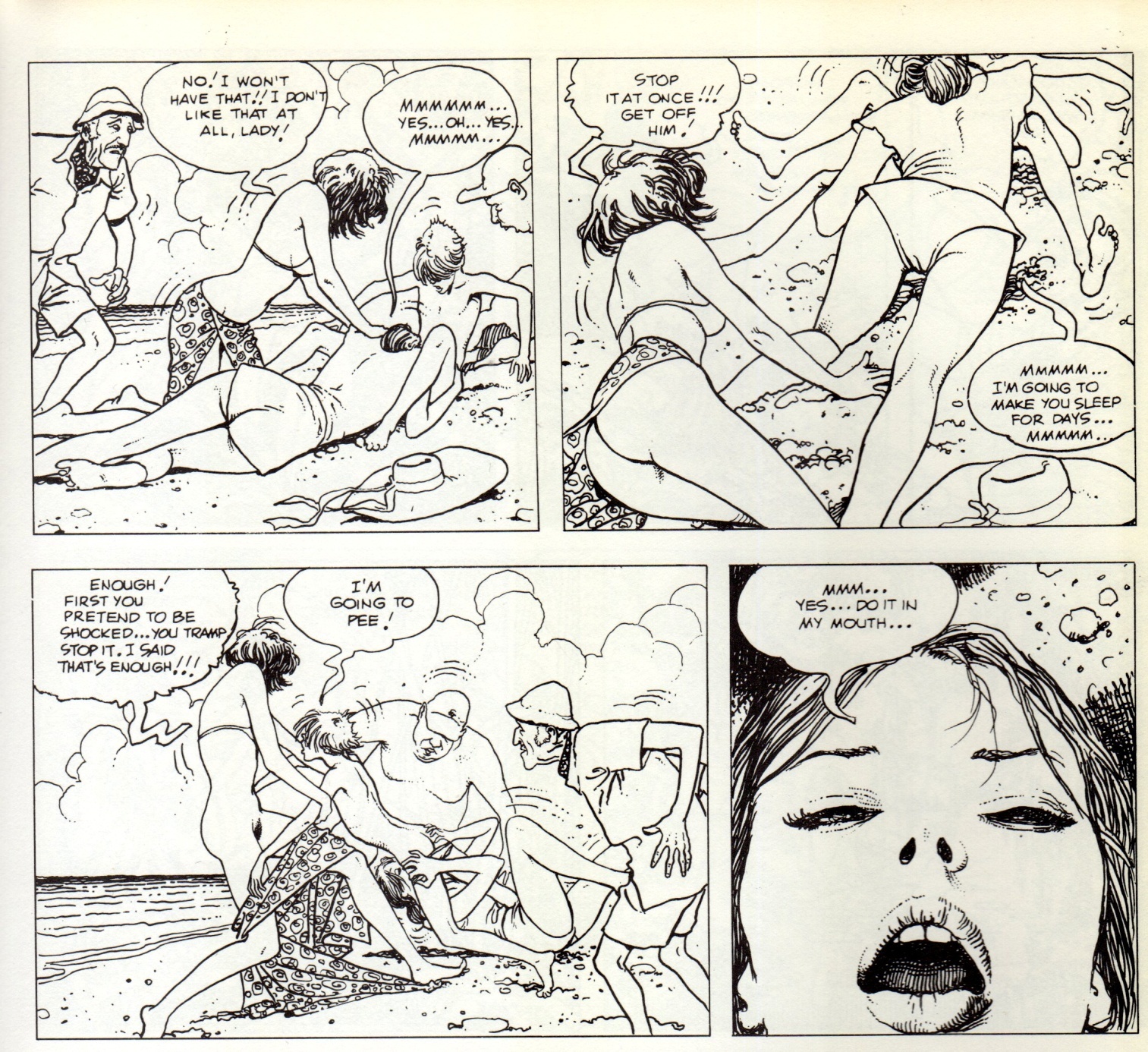 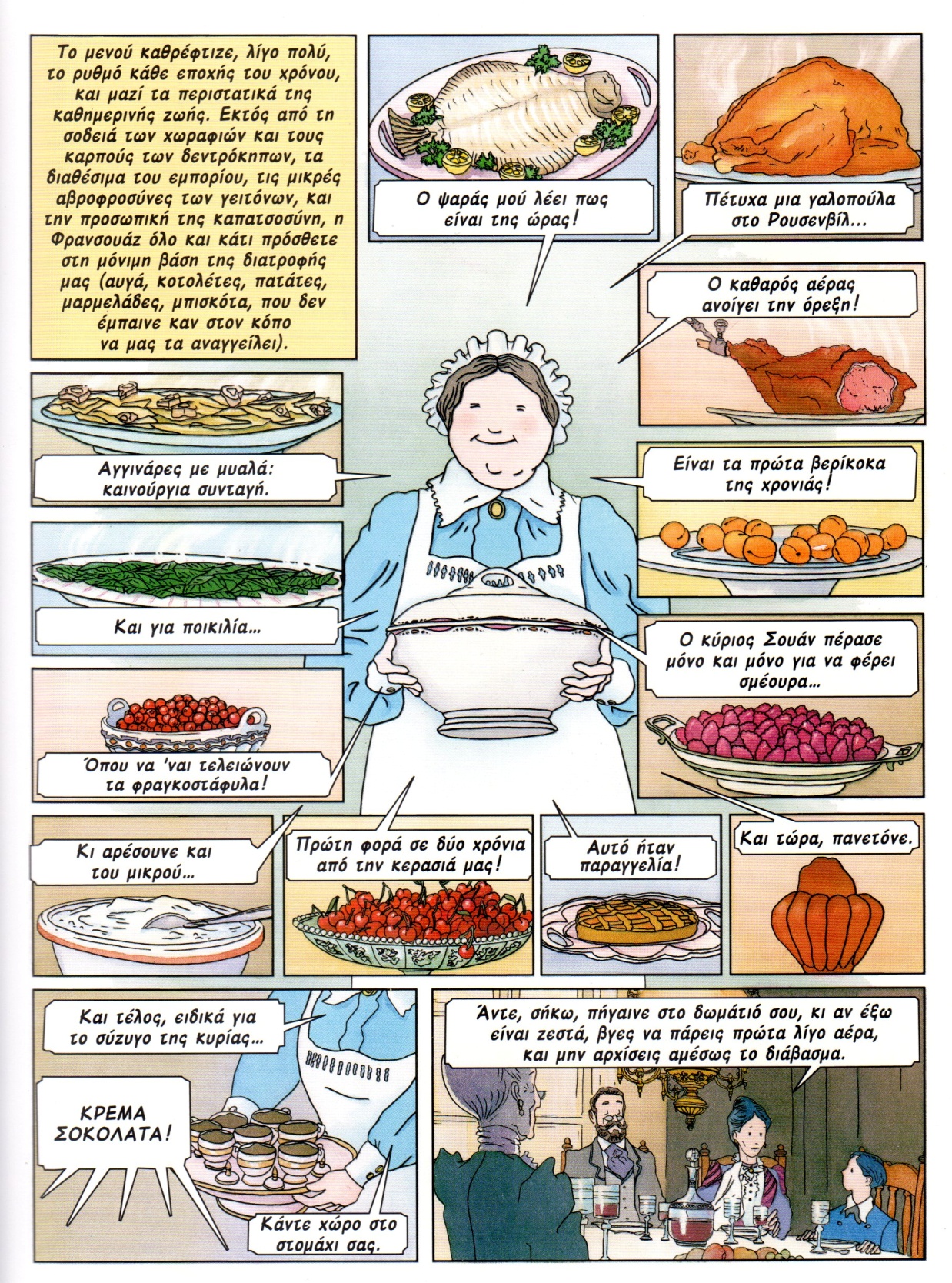 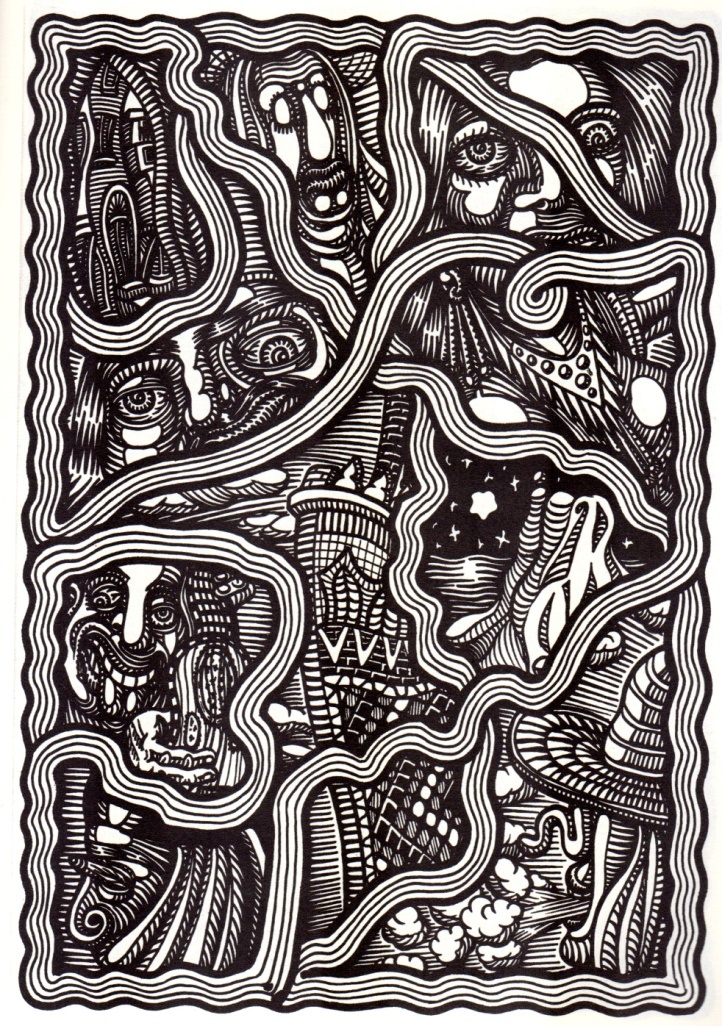 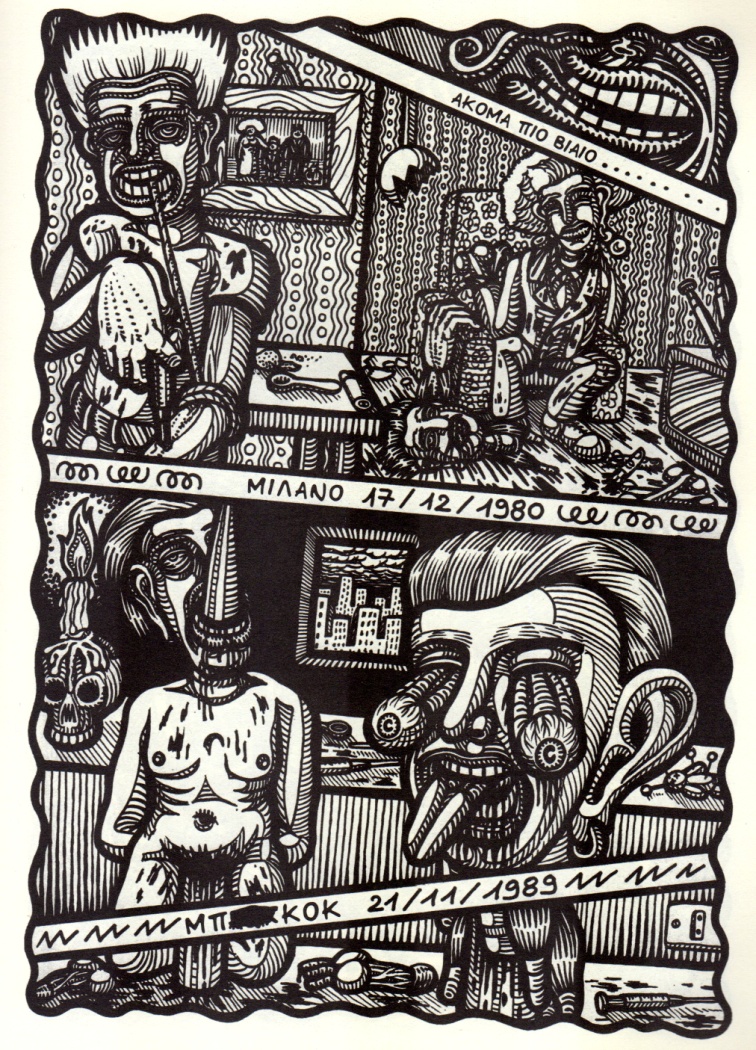 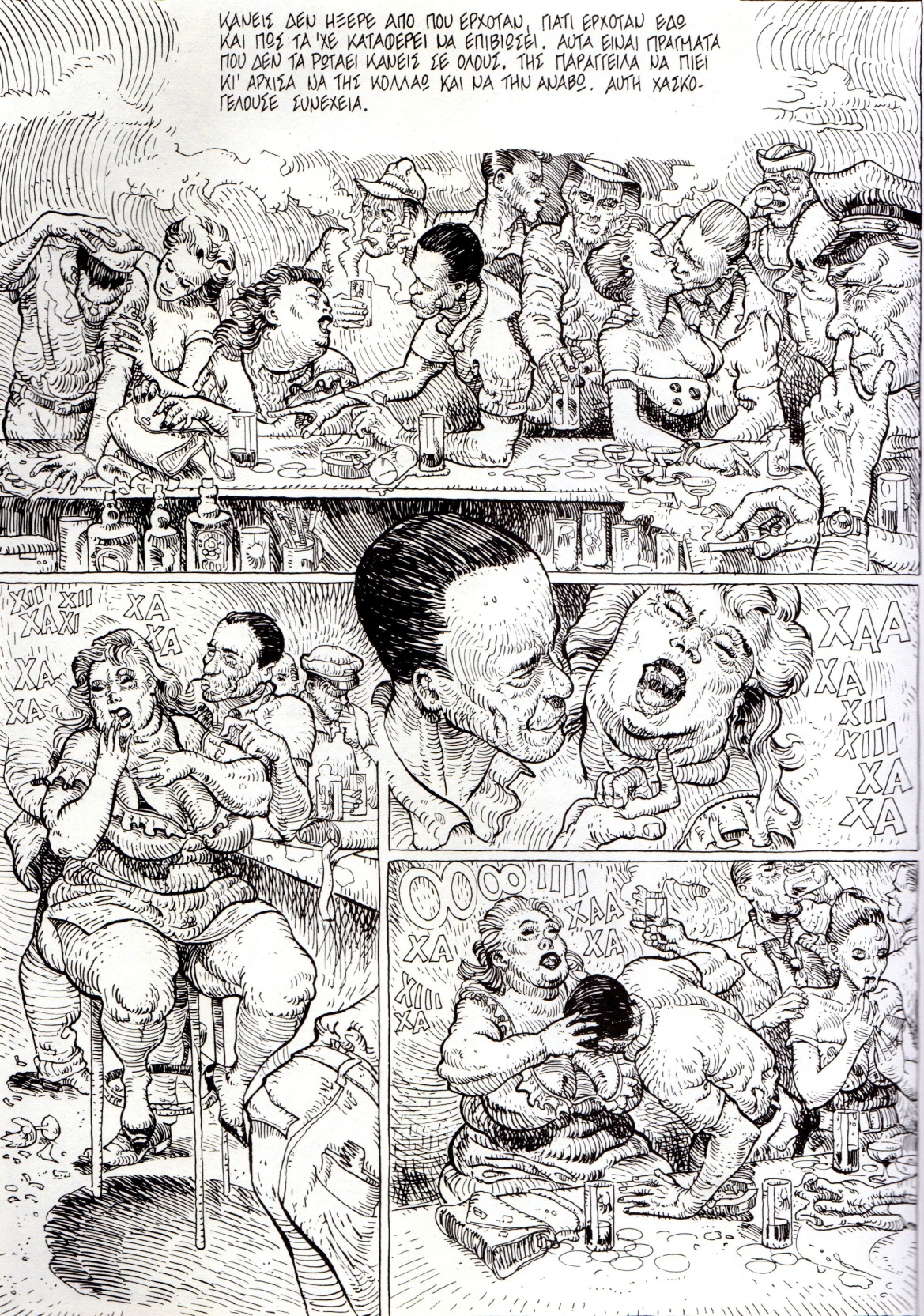 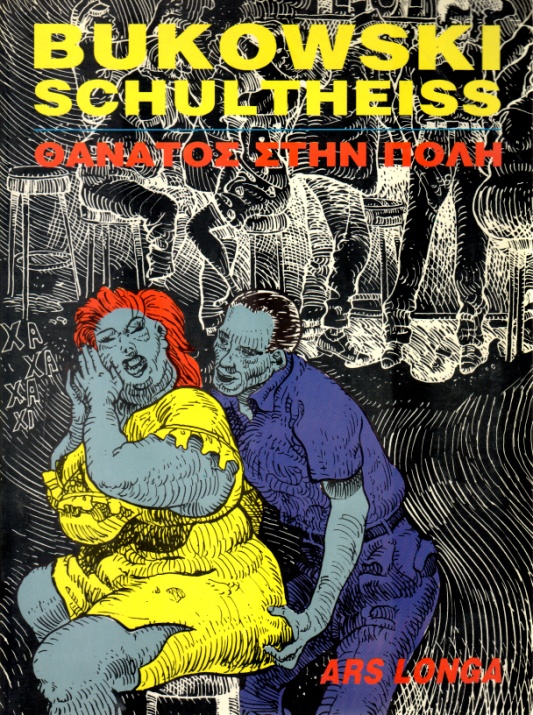 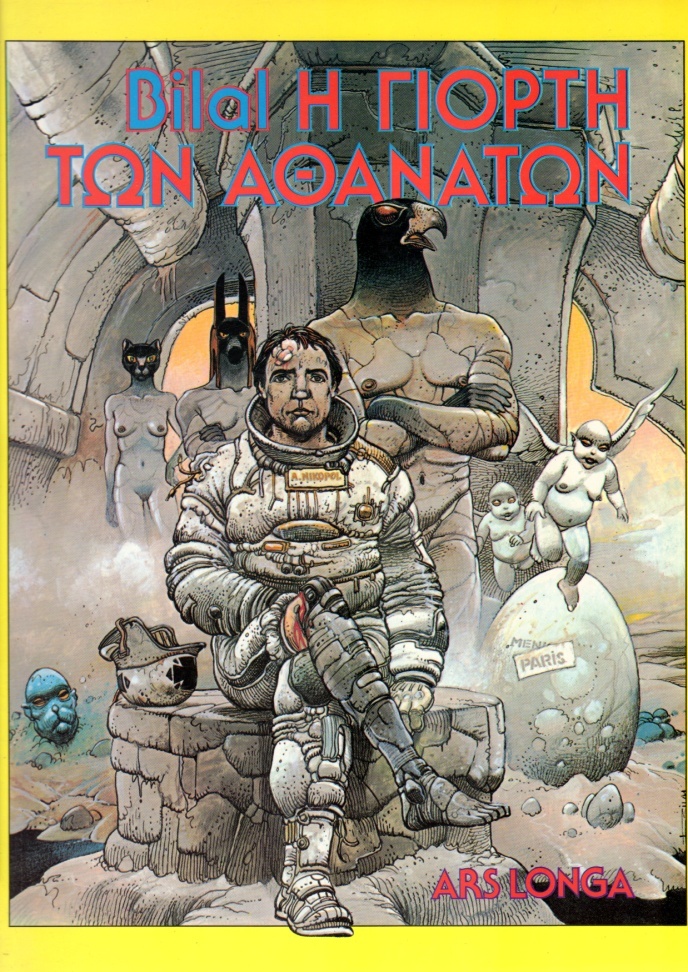 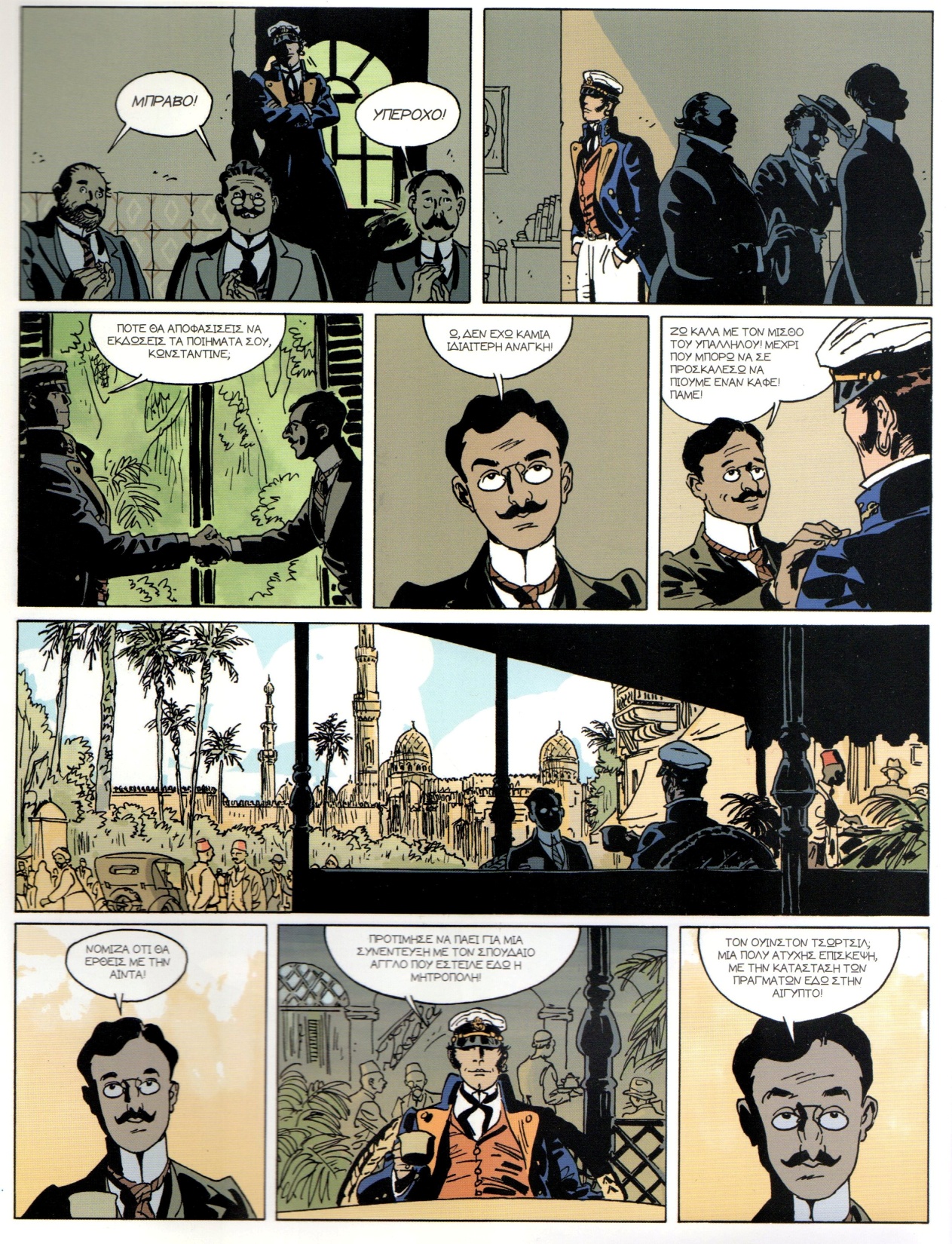 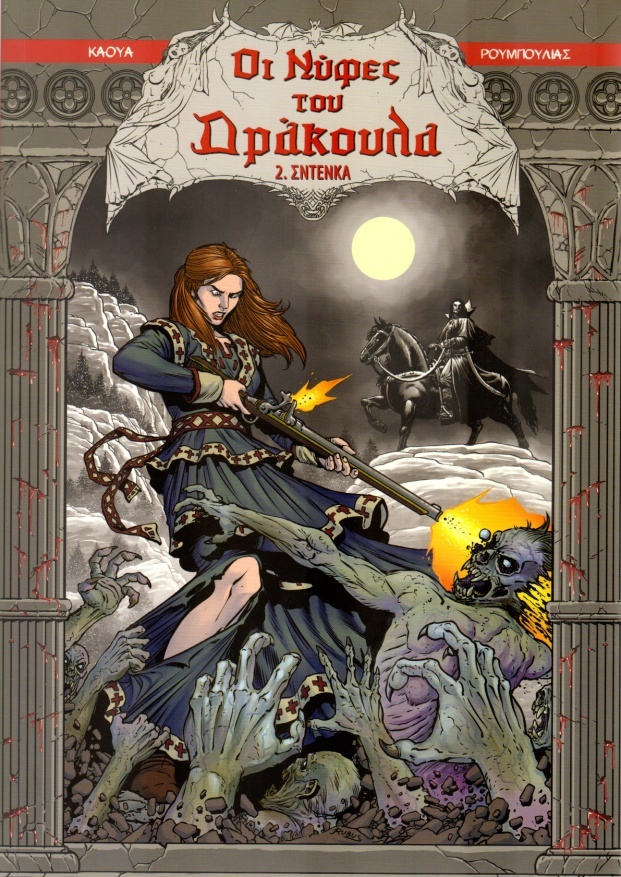 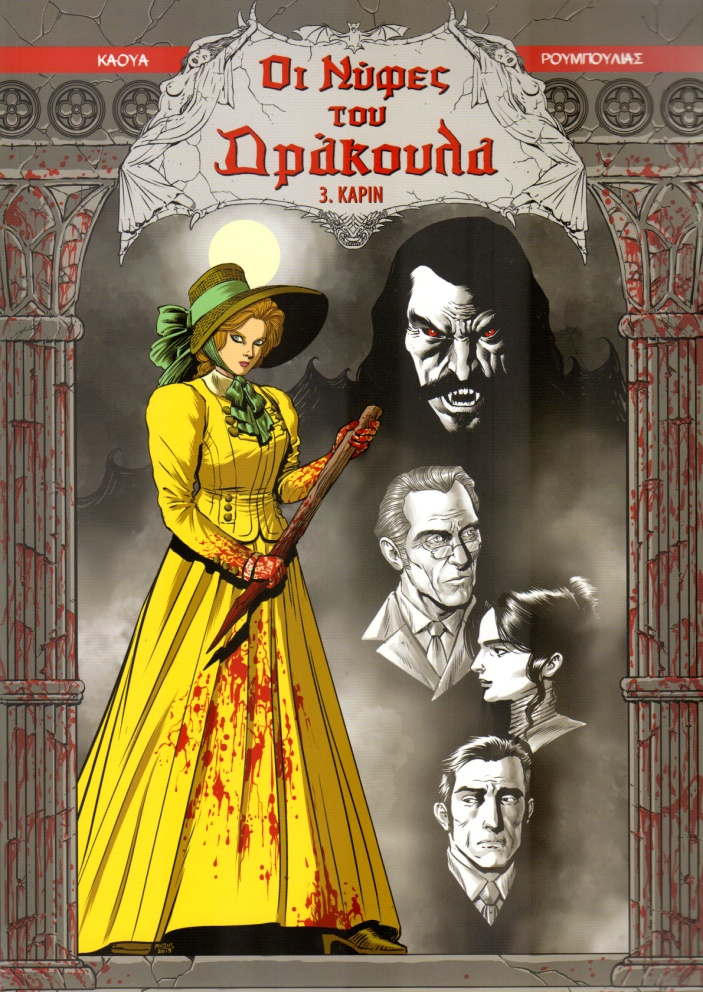 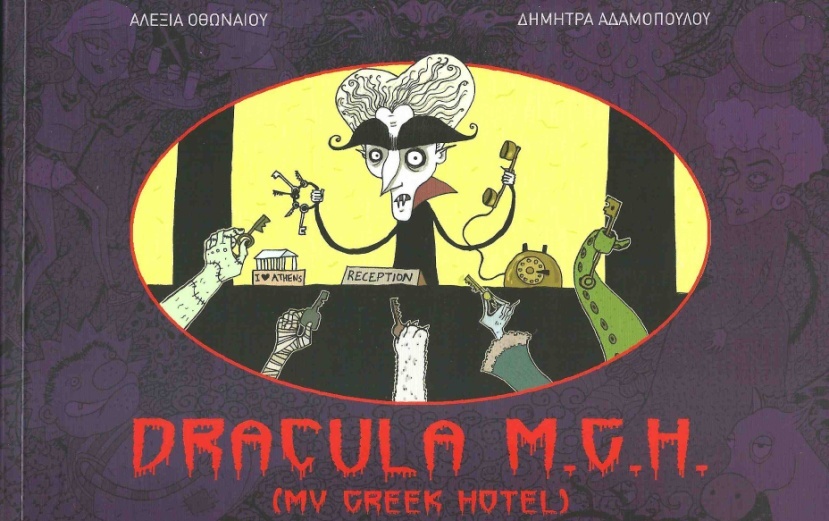 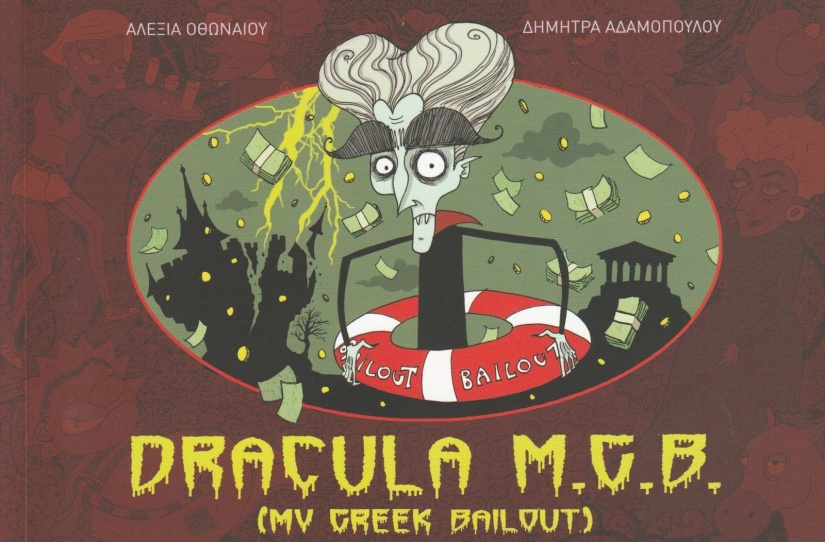